AÇÕES EXTRAMUROS
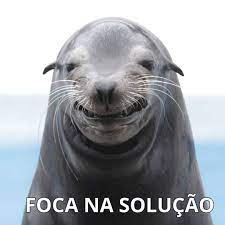 AÇÕES NECESSÁRIAS:
VERIFICAR NOS SERVIÇOS VALIDADES DOS KITS
EFETUAR A TROCA SE NECESSÁRIO

RETREINAR A EQUIPE – vídeos no EAD FIOCRUZ:
https://campusvirtual.fiocruz.br/portal/?q=node/66775

IMPORTANTE: DEFINIR A EQUIPE, REFERÊNCIAS PARA ENCAMINHAMENTO, VINCULADOR.
O que deve ser considerado no planejamento de uma atividade extramuros utilizando-se testes rápidos?
A escolha e preparação do local
Em instituições (unidades de saúde, centros comunitários)
Em locais públicos abertos (feiras, praças, parques)
No caso de grupos específicos com mais dificuldades de acessar o teste, lembrar de inserir a atividade de testagem numa proposta mais ampla de prevenção 
Ex.: associar a testagem ao trabalho dos consultórios de rua
Definição do número de exames que serão realizados
O que deve ser considerado no planejamento de uma atividade extramuros utilizando-se testes rápidos?
Elaboração prévia de formulários necessários 
Preparação dos materiais necessários, incluindo equipamentos de informática (se possível)
Definição de escala de trabalho com os diversos papéis definidos
Providenciar alimentação aos profissionais que trabalharão na atividade
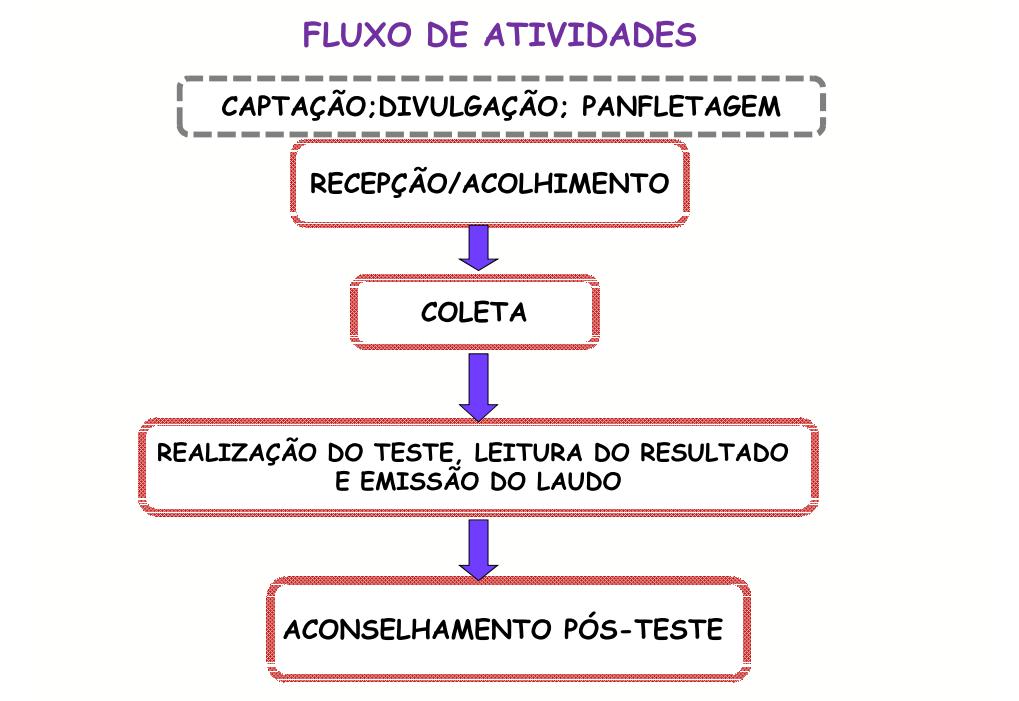 DOCUMENTOS NECESSÁRIOS
FICHA FIQUESABENDO
LAUDOS 
FOLHA DE TRABALHO
CONTROLE DE TEMPERATURA
POP KIT/FICHA RESUMO

CONTROLE DE RUBRICAS
EXTRAMUROS
FICHA DE ATENDIMENTO
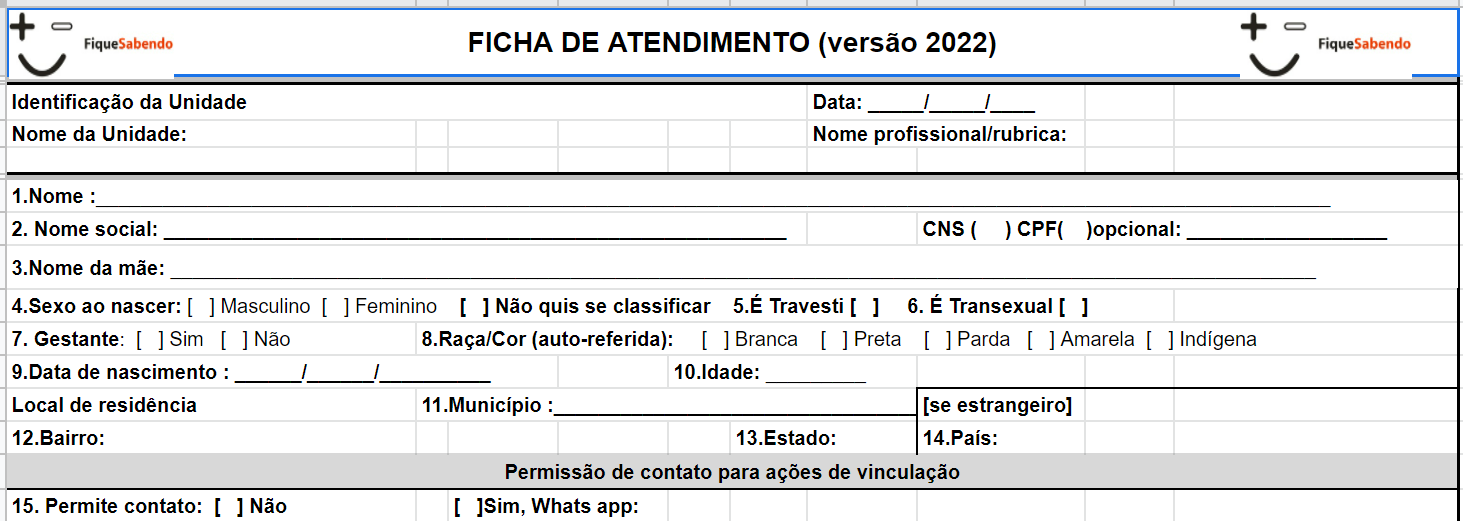 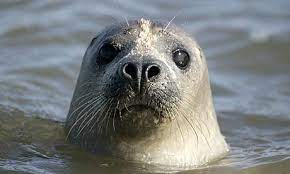 Permissão de contato
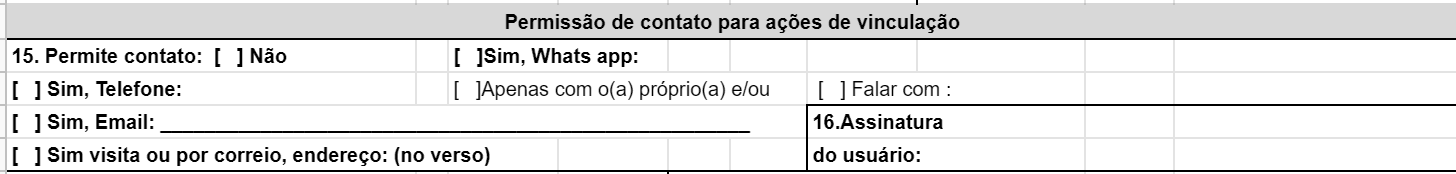 PERMISSÃO DE CONTATO É IMPORTANTE PARA:
LOCALIZAR USUÁRIO PARA ENTREGAR RESULTADO, CASO NÃO TENHA RECEBIDO
EM CASO DE RESULTADO REAGENTE PARA VINCULAÇÃO
LAUDOS
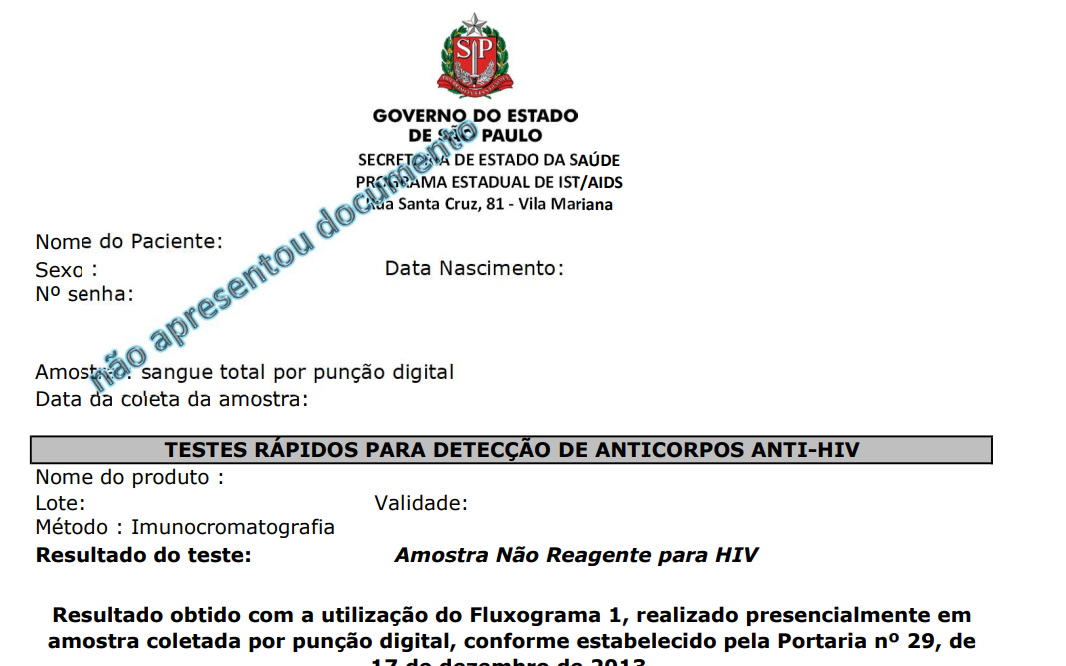 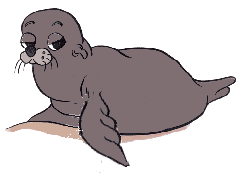 FOLHA DE TRABALHO
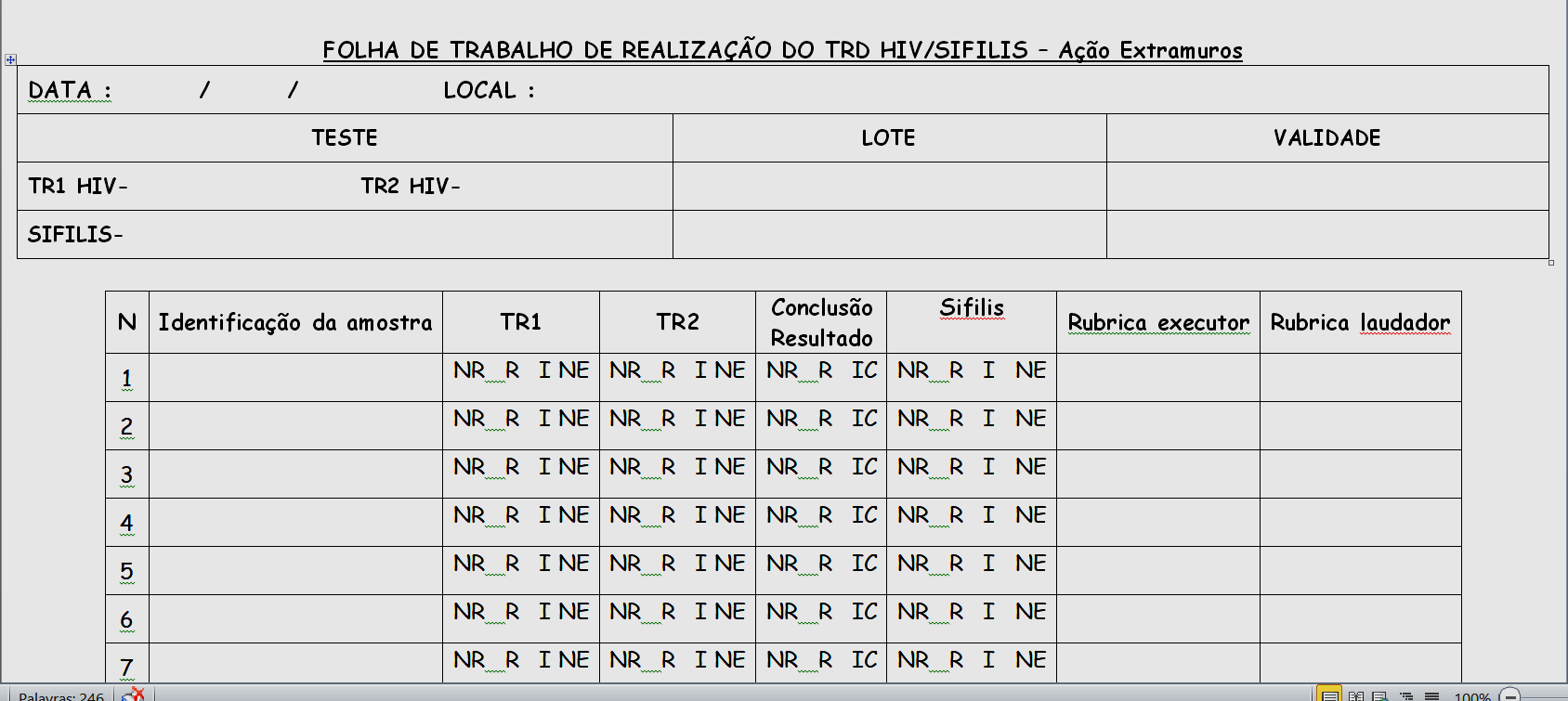 CONTROLE DE TEMPERATURA
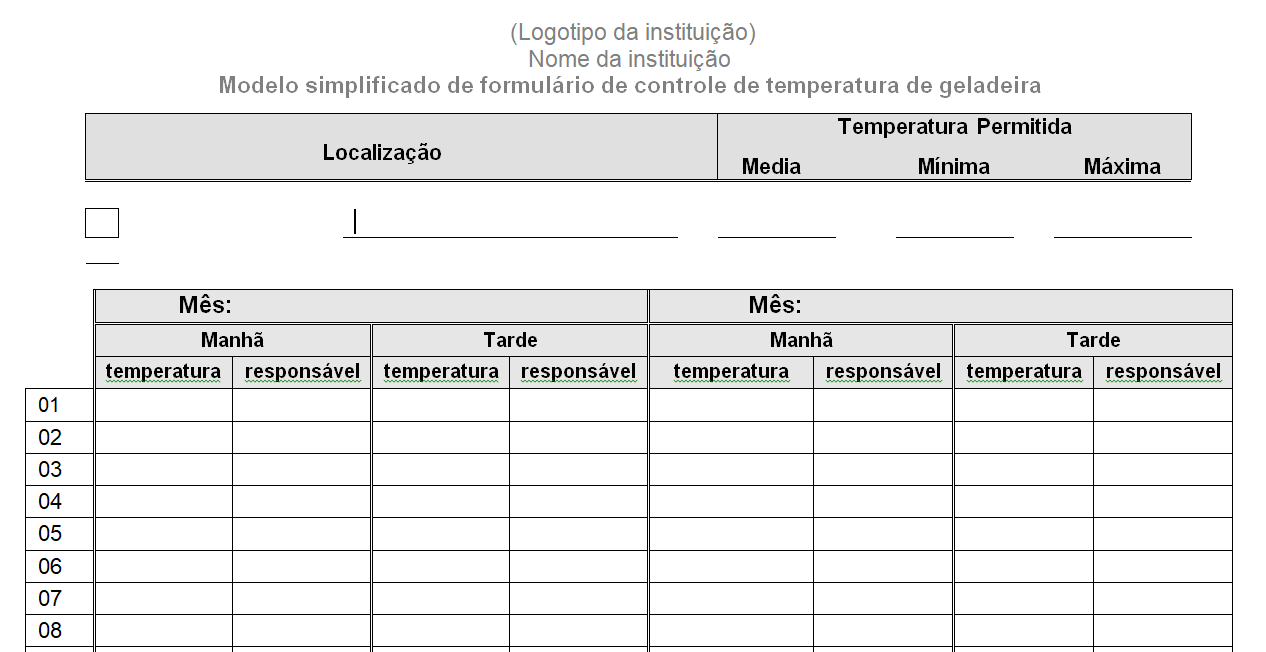 RESUMO PROCEDIMENTO
TESTES DE HIV
Identifique o dispositivo de teste com as informações do paciente (iniciais, senha, etc)
Selecione o dedo para punção, higienize a área a ser puncionada e faça a punção do dedo com o auxílio da lanceta retrátil
Colete a amostra com auxílio da pipeta coletora que vem na caixa
Dispense o volume da amostra INDICADO NA BULA na área do dispositivo de teste indicada com um “S” 
Imediatamente após a aplicação da amostra, com o frasco na posição vertical, adicione A QUANTIDADE DE GOTAS do tampão conforme INDICADO NA BULA.
Ligue o cronômetro e marque TEMPO INDICADO NA BULA para a leitura, este tempo deve ser respeitado
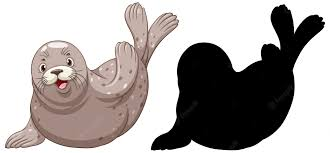 CONTROLE DE RUBRICAS
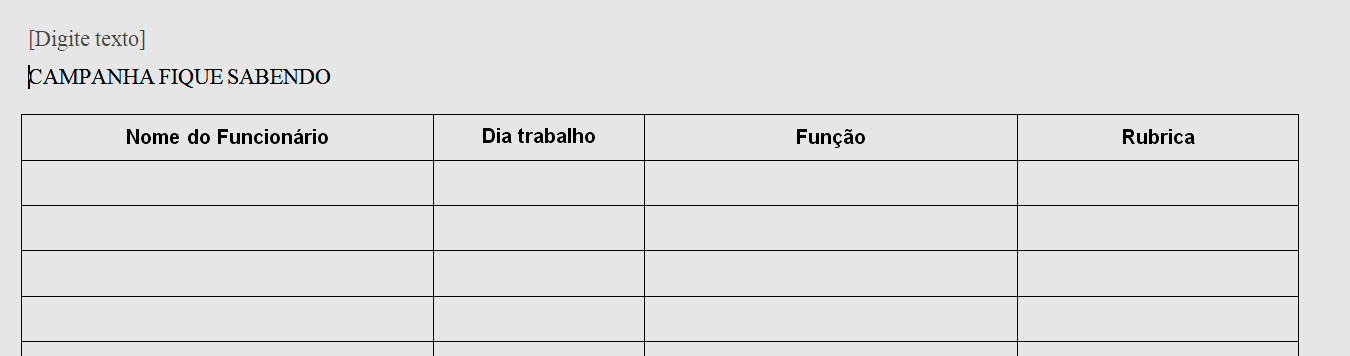 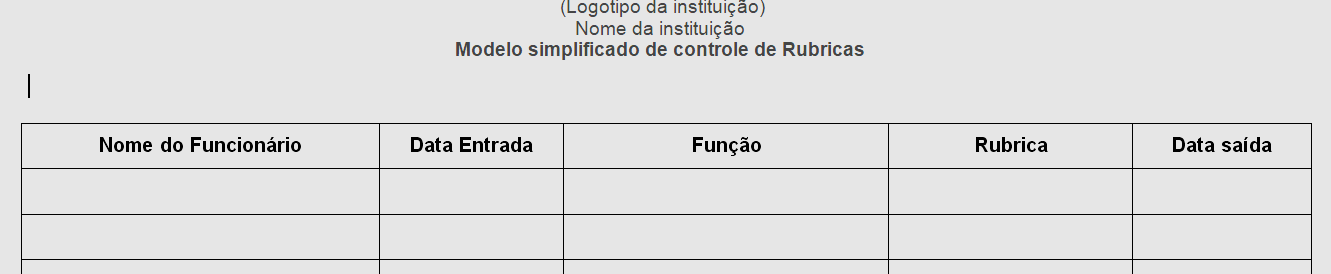 TRANSPORTE DOS KITS
Nunca colocar gelox diretamente sobre as caixas dos kits, sugere-se que seja colocado um papelão ou alguma coisa que não deixe o gelox em contato direto com os kits.
CHECK-LIST PARA ORGANIZAÇÃO DE AÇÕES
CHECK-LIST PARA ORGANIZAÇÃO DE AÇÕES
SISLOGLAB
IMPORTANTE
NÃO ESQUECER DE INFORMAR NO SISLOGLAB OS TESTES UTILIZADOS/POSITIVOS DURANTE QUALQUER CAMPANHA!
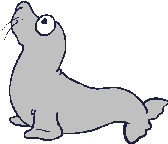 PARA A ATIVIDADE
Leve profissionais para:
auxiliar nas filas, (distanciamento social)
chamar para coleta e aconselhamento 
Higienizar as mesas e cadeiras

Se levar 2 mesas p/ coleta – leve 4 aconselhadores

Convide profissionais de outros serviços que realizam TR

Não esqueça de levar : laudos, encaminhamentos, folha de trabalho, folha de controle de rubricas, atestados
ACOLHIMENTO
Preenchimento da ficha fique sabendo
Importância abordagem consentida

Colocar na ficha se pessoa apresentou ou não documento

Explicar quais testes estão sendo realizados
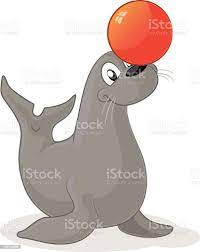 PREVENÇÃO COMBINADA
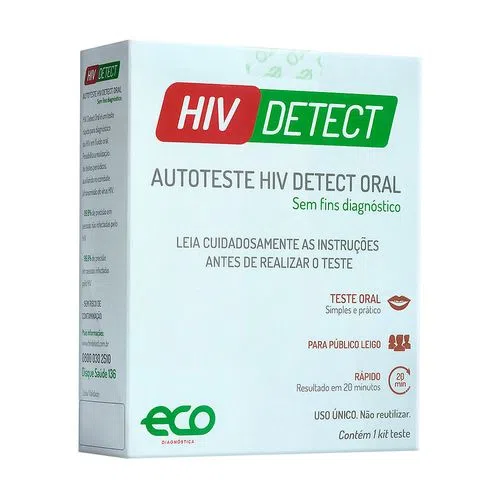 PRESERVATIVOS, GEL, FOLHETOS DE PEP E PrEP, ENDEREÇOS DE SERVIÇOS TR, AUTOTESTES DE HIV
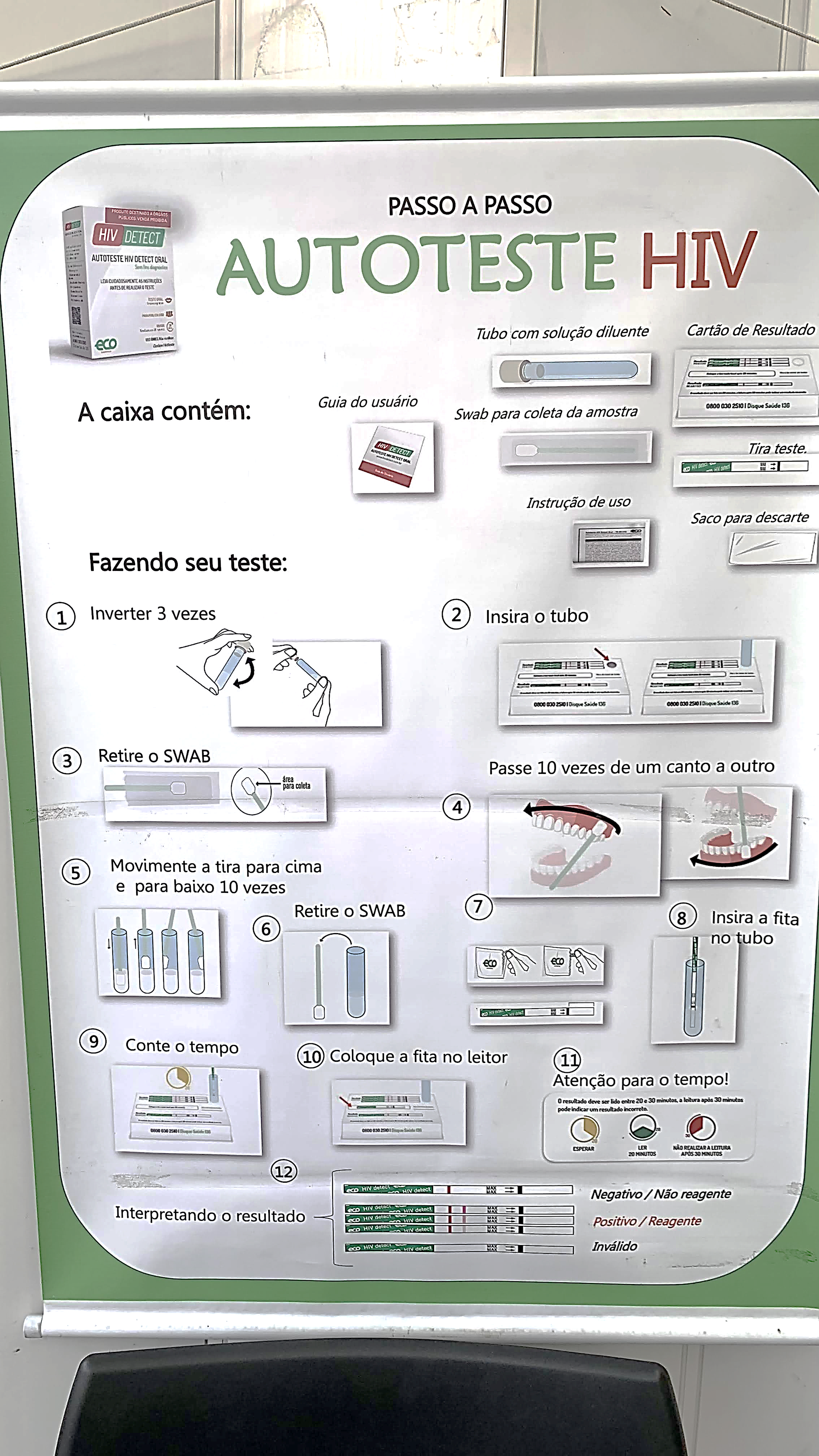 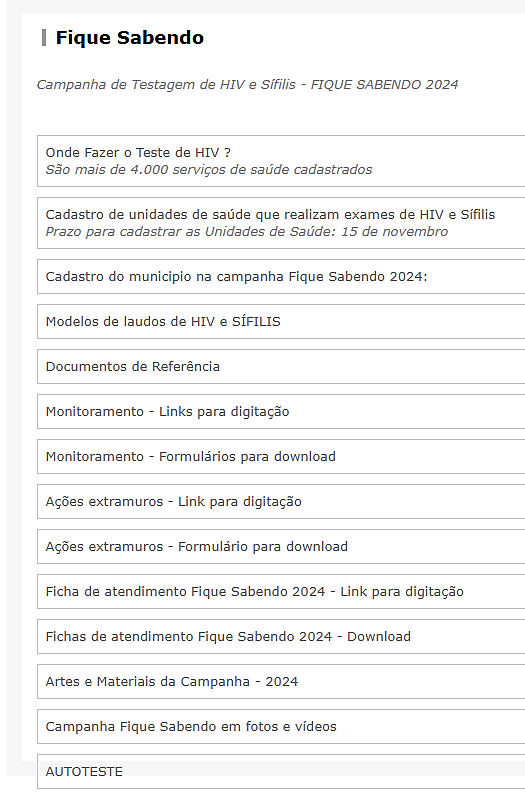 AUTOTESTES DE HIV
Modelos de banners
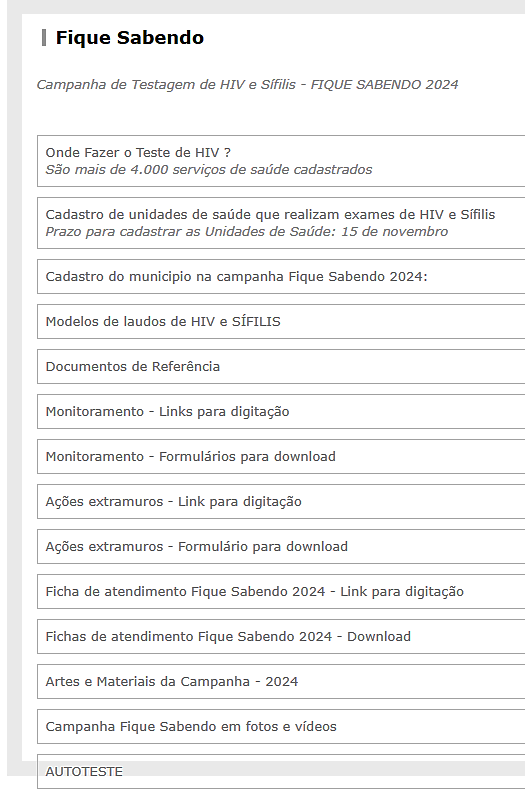 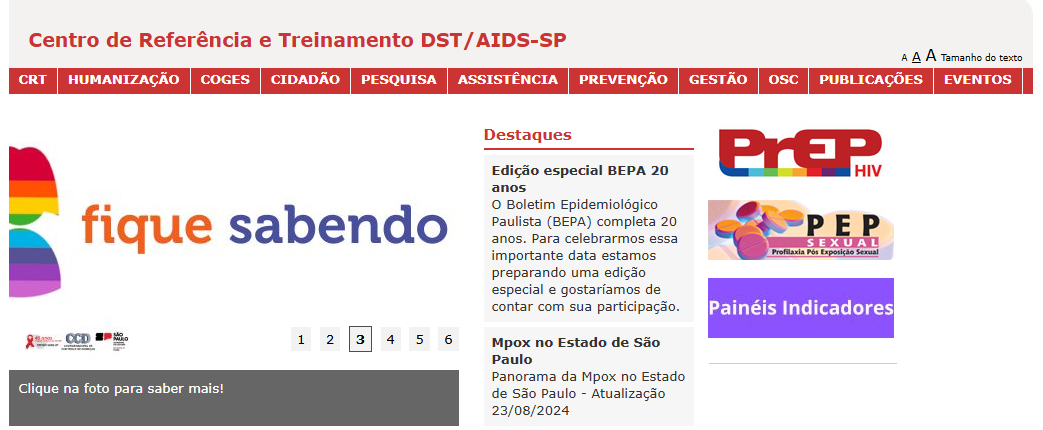 DISTRIBUIÇÃO
O AUTOTESTE DEVE SER OFERTADO COMO UMA ESTRATÉGIA ADICIONAL AOS SERVIÇOS PARA O DIAGNÓSTICO DO HIV
ALCANÇAR AS PESSOAS NÃO DIAGNOSTICADAS
POPULAÇÕES CHAVE E PRIORITÁRIAS NÃO ALCANÇADAS PELO SERVIÇOS DE SAÚDE
DISTRIBUIÇÃO FORA DOS SERVIÇOS DE SAÚDE - DISTRIBUIÇÃO SECUNDÁRIA (ENTRE PARES E PARCERIAS)
CABINE REALIZAÇÃO DE AUTOTESTE DE HIV
RESUMO DO PROCEDIMENTO DO AUTOTESTE

BORRIFADOR COM ALCOOL

CAIXA DE DESCARTE

PAPEL TOALHA

LIXO

CADEIRA
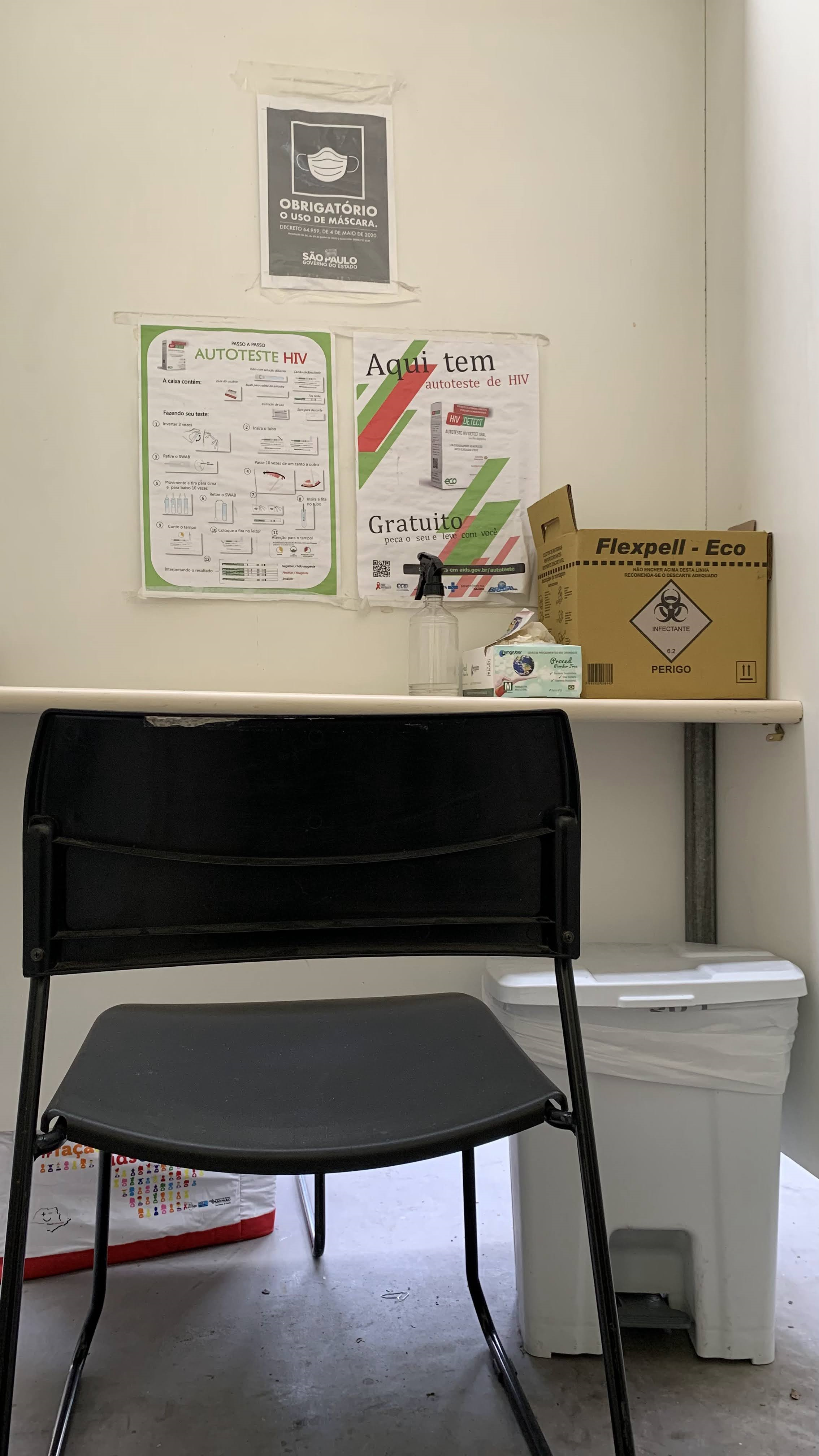 IMPORTANTE
Para uma boa execução dos testes rápidos é imprescindível ler a bula dos fabricantes dos kits 		SEM ALTERAR NADA
Utilizar os insumos fornecidos em cada kit
Respeitar os fluxogramas existentes
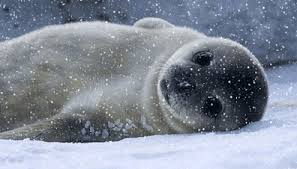 Realização da PrEP nas ações da CampanhaFique Sabendo
Oportunidade para captação de novos usuários da PrEP;
Oportunidade de retomar o seguimento da PrEP;
Estabelecer parcerias com os serviços disponíveis na região e ou municípios vizinhos para encaminhar os usuários para inicio ou seguimento de PrEP;
Estimular os enfermeiros a realizar a PrEP
Realização da PrEP nas ações da CampanhaFique Sabendo
Treinamento para profissionais de saúde para realizar a PrEP;
Profilaxia Pré-Exposição de Risco à infecção pelo HIV
https://campusvirtual.fiocruz.br/gestordecursos/hotsite/prep
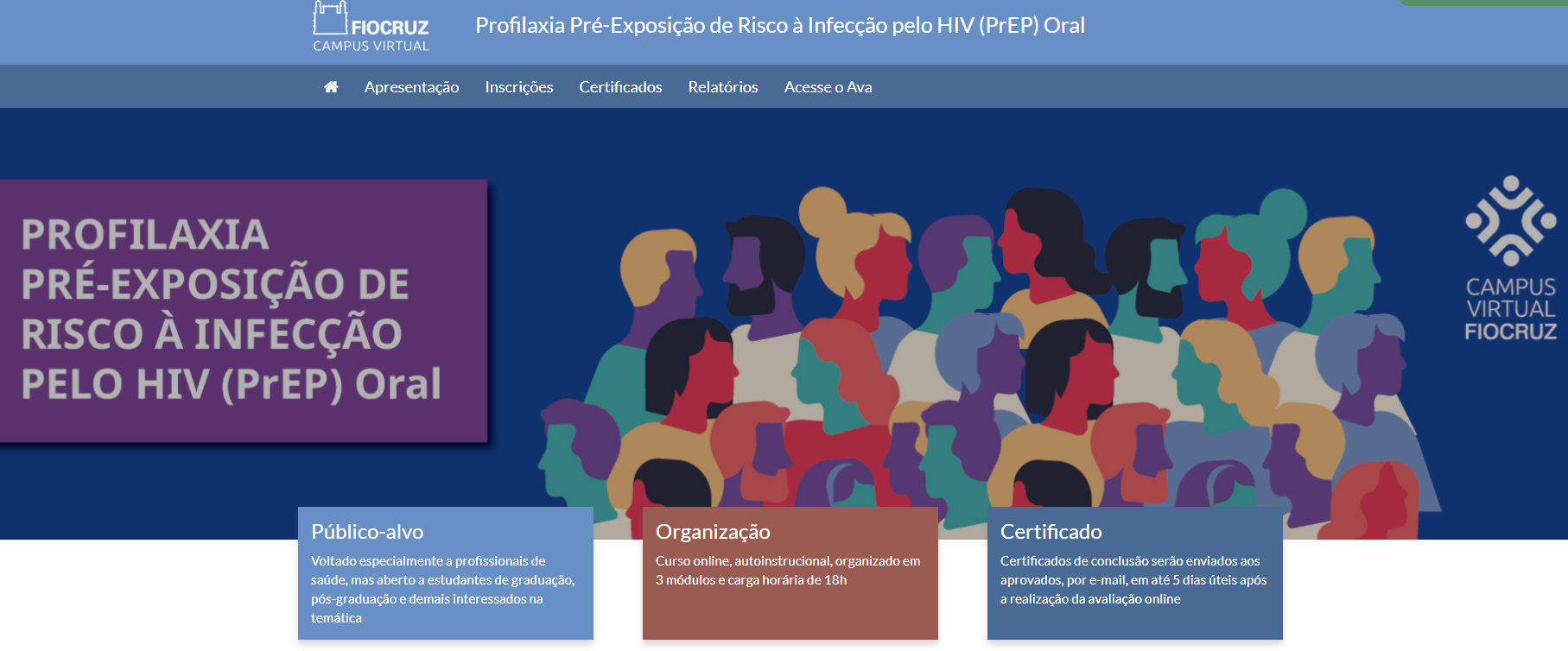 208 unidades de PrEP em 154 municípios, 
cadastradas até 20 de maio de 2024
Temos 235 UDM
 em, 139 municípios
 segundo DRS
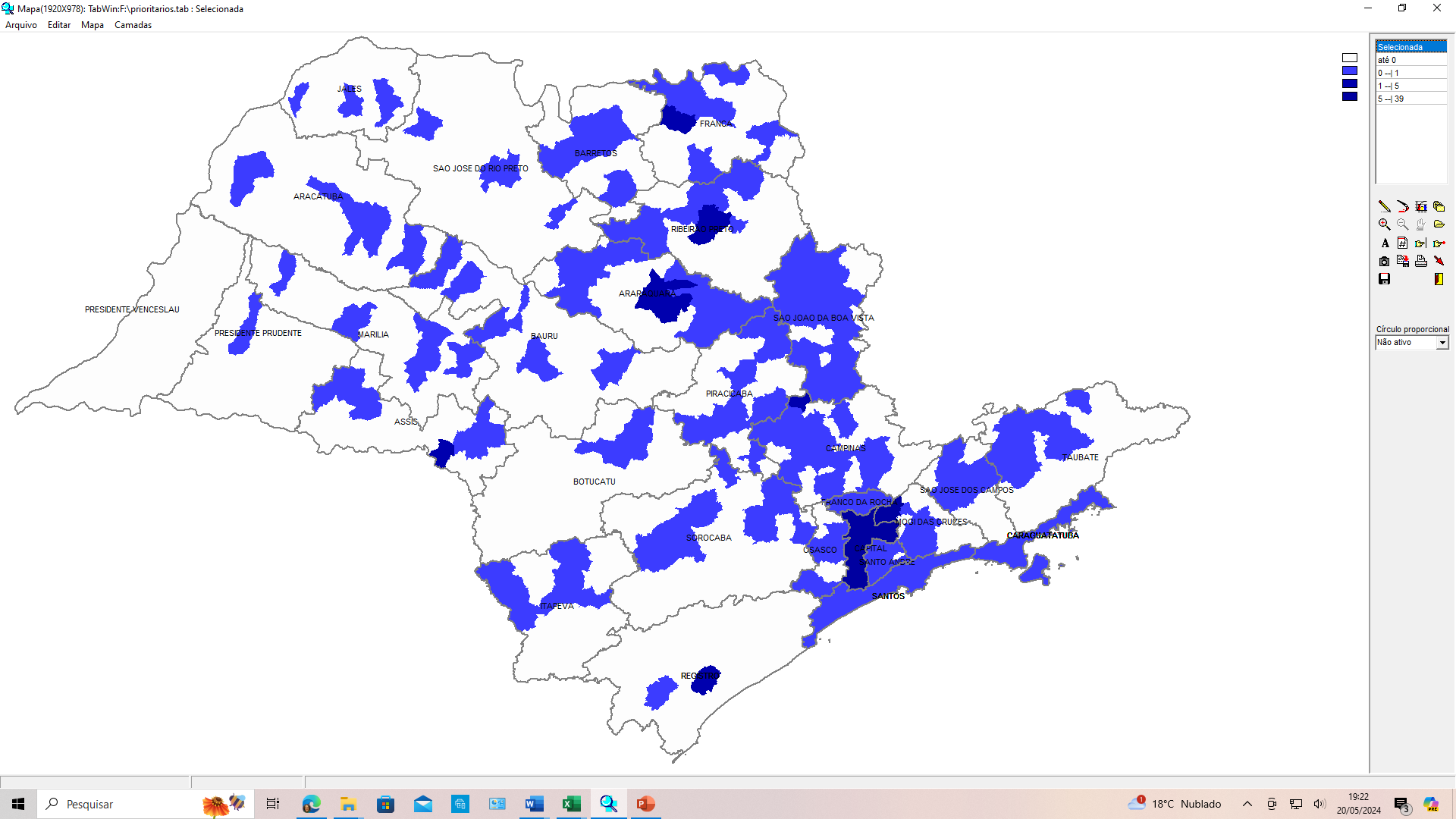 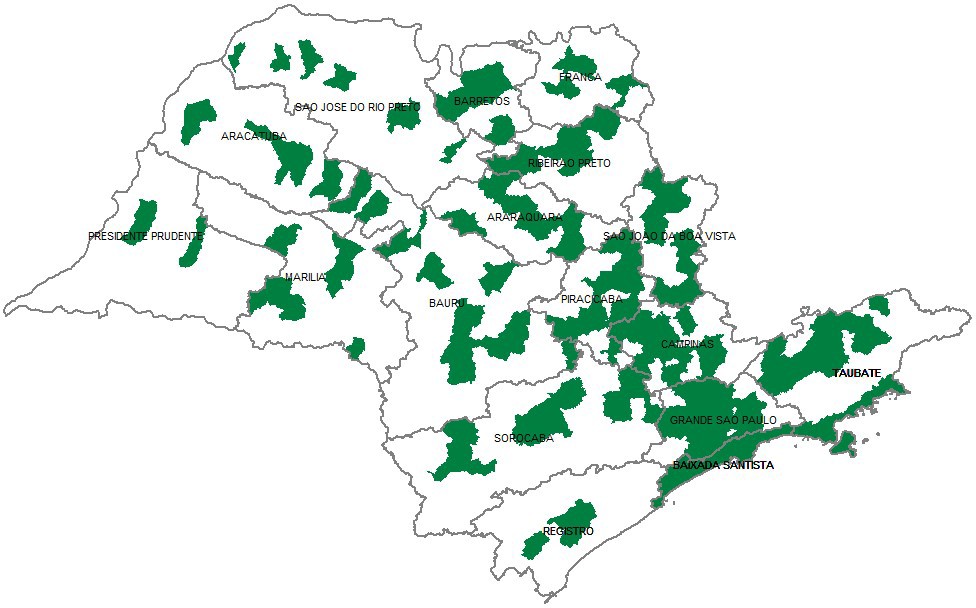 Fonte: Cadastro de unidades de PrEP do Estado de São Paulo
Busca de unidades de PrEP na página do CRT DST AIDShttps://www.saude.sp.gov.br/centro-de-referencia-e-treinamento-dstaids-sp/
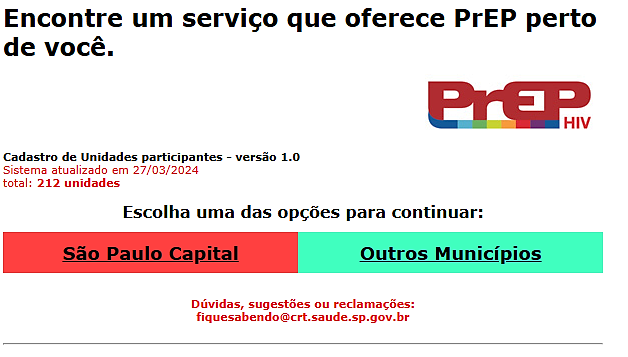 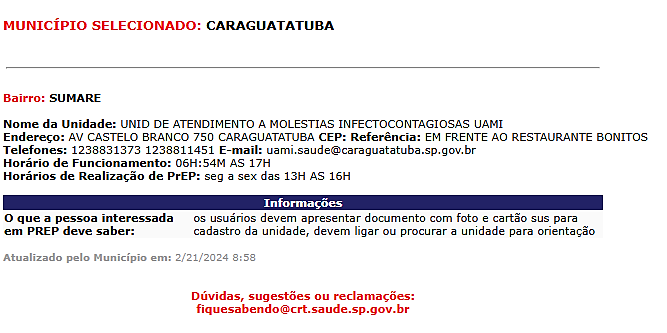 REVELAÇÃO DIAGNÓSTICA E VINCULAÇÃO DOS CASOS REAGENTES NAS ATIVIDADES EXTRAMUROS
SÍNTESE DO PROCESSO
Para Revelação diagnóstica e vinculação adequada
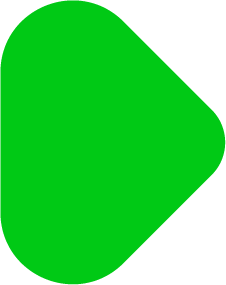 Monitoramento
Ação
PLAN
Articulação
CREATE
Reunião 
Capacitação
REVIEW
RELEASE
Revelação diagnóstica e vinculação dos Casos de HIV aids
ANTES DA ATIVIDADE
AÇÕES A SEREM REALIZADAS
Necessidade de capacitação Revelação Diagnóstica / Vinculação?  
Reunião prévia preparação 
Convidar todos os profissionais que irão participar das ações 
Convidar os parceiros que irão participar da campanha (CAPS, Unidades de internação terapêuticas , POP rua ) 
Elaborar atividades que possibilitem discussão de casos ou vivências
Apresentar e se, possível aplicar os instrumentos (Ex: ficha de atendimento)
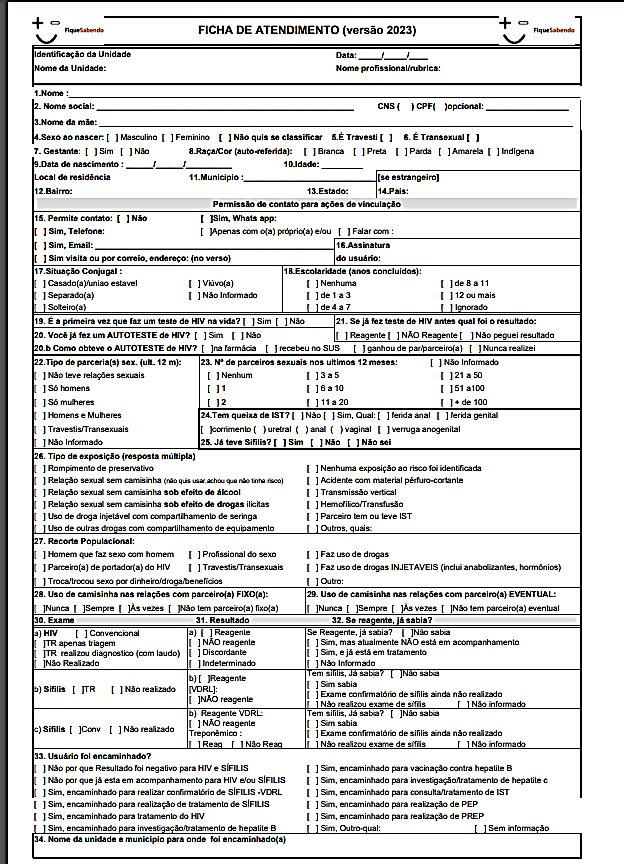 ANTES DA ATIVIDADE
ARTICULAR COM AS UNIDADES DE REFERÊNCIA E PARCEIROS
Reunir –se com a coordenação de Atenção Básica 
Reunir –se com outros parceiros que irão realizar a testagem na campanha
Definir os fluxos para encaminhamento
Divulgar a realização da campanha no município
ANTES DA ATIVIDADE
DEFINIR COMO SE DARÁ O  MONITORAMENTO CASOS REAGENTES
Definir quem será o vinculador 
Definir qual instrumento será utilizado para o monitoramento 
Atualizar endereços e telefone das referencias
Definir fluxos para o monitoramento
PARA A ATIVIDADE
Respeitar os Princípios básicos pertinentes independente
do profissional , local ou resultados 
            - Postura profissional 
            - Sigilo e confidencialidade ( ATENÇÃO AMBIENTE)
            -  Acolhimento  
Quais profissionais irão entregar os resultados 
Quem entregará os resultados reagentes
Quem fará o confirmatório ?
PARA A ATIVIDADE
INÍCIO DA ATIVIDADE : OFERTA DO TESTE
Reforçar quais os exames serão realizados  
Reforçar sobre a permissão de contato 
Reforçar importância do acolhimento e atenção aos usuários que aguardam na sala de espera  (Tem alguém muito ansioso, alguém chorando)  
 Local de entrega dos resultados está adequada (Garante sigilo, contém lista de referência, lenços de papel, material Prevenção)
ENTREGA RESULTADO
Recomendações na entrega do resultado Não Reagente 
(Negativo para HIV)
Rediscutir janela imunológica (repetir sorologia?)
 Lembrar que HIV negativo não significa imunidade
 Avaliar gradiente de risco
 Discutir prevenção combinada (PEP, PREP, I=I, outras)
 Verificar oferecimento de PEP E PREP 
 Investigar presença de sinais e sintomas de IST
ENTREGA RESULTADO
Cuidados e recomendações na entrega de resultados discordantes (TR) e/ou indeterminado (Convencional)
Retomar o tema janela imunológica 
 Discutir a possibilidade de viragem sorológica 
 Discutir possibilidade de algum cruzamento viral (falso positivo) 
 Informar quais os procedimentos que serão realizados para definição do diagnóstico 
 Dar Apoio Emocional 
 Monitorar o caso/vincular o Caso
ENTREGA RESULTADO
Cuidados e recomendações entrega  Resultado Reagente HIV
Acolher impacto inicial do resultado positivo (respeitar o tempo do paciente) 
 Permitir expressão emocional ao impacto do resultado
Investigar o que ele sabe do HIV, identificando as fantasias e a principal preocupação diante do resultado 
 Investigar apoio social
 Investigar sinais e sintomas sugestivo de aids
ENTREGA RESULTADO
Cuidados e recomendações entrega  Resultado Reagente HIV
Retomar a abordagem consentida 
 Informar o nome do vinculador que irá entrar em contato 
Verificar qual a referência mais próxima da sua residência 
 Oficializar o encaminhamento por escrito (usar formulário de encaminhamento ) 
 Anotar da ficha  de atendimento o nome da unidade que ele foi encaminhado 
 Dar encaminhamento por escrito  e incluir o telefone e nome do vinculador que estará entrando em contato
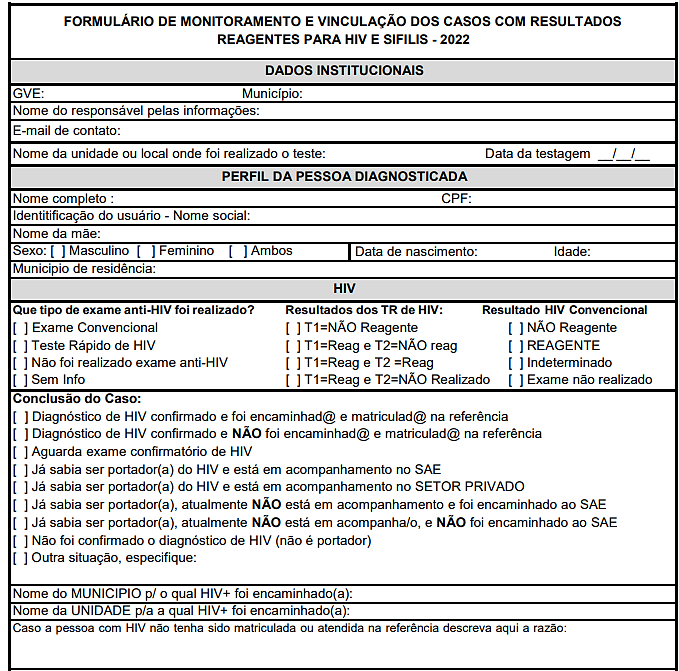 MODELO 
DE INSTRUMENTO
 MONITORAMENTO
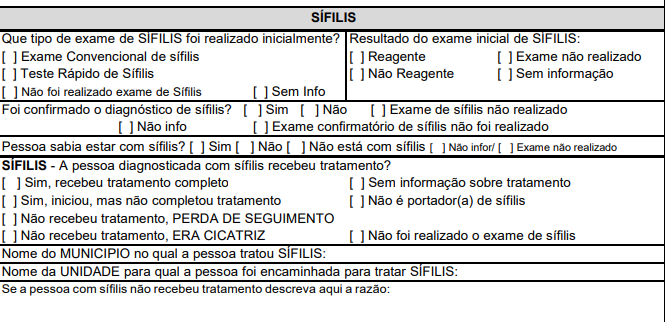 SÍFILIS
HIV
MODELO DE ENCAMINHAMENTO
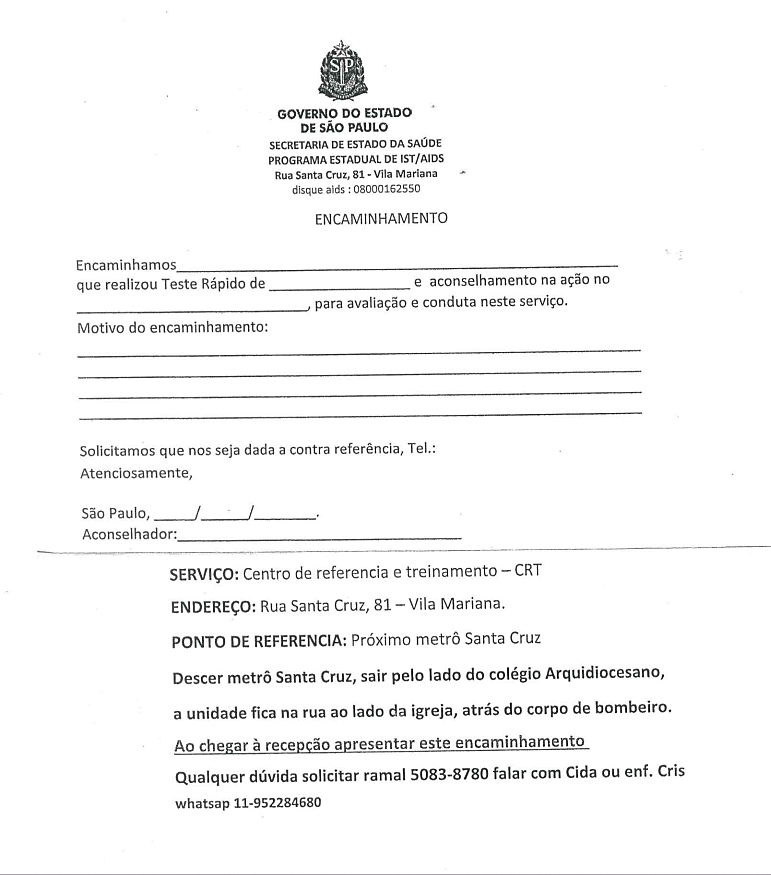 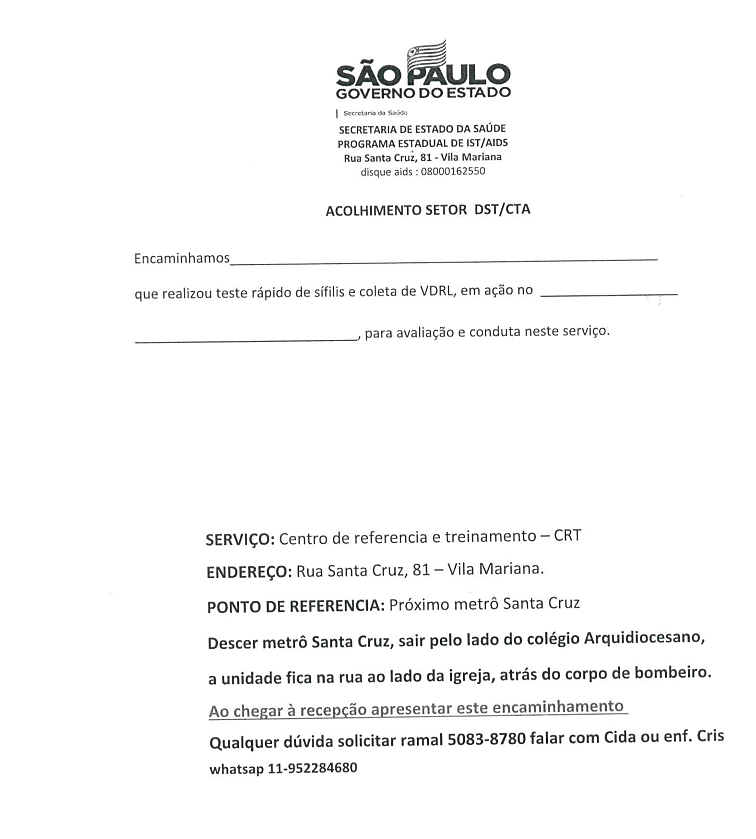 ENTREGA DO RESULTADO
Cuidados e recomendações na entrega do Resultado reagente de Sífilis
Se for TR lembrar que resultado não é diagnóstico 
 Discutir com paciente possibilidade de ser uma cicatriz sorológica, ou possível recente contaminação 
 Sempre encaminhar para avaliação médica 
 Discutir a convocação de parceria x sexo mais seguro
 Informar sobre o tratamento e cura.
 Monitorar/vincular o caso
PÓS - ATIVIDADE
vinculação na revelação diagnóstica do HIV e da Sífilis ?
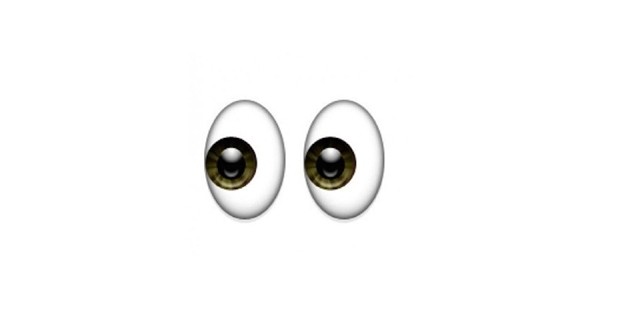 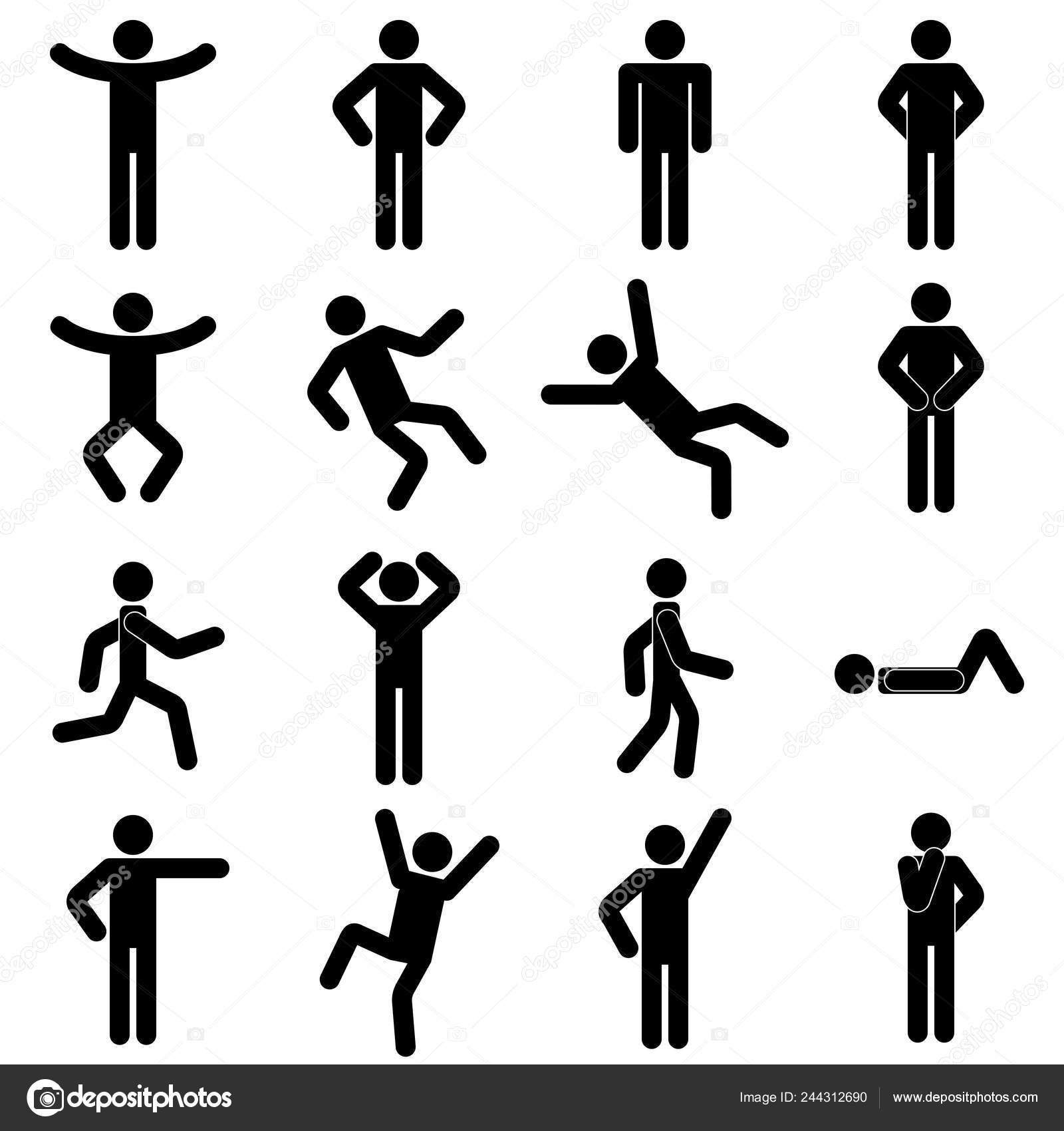 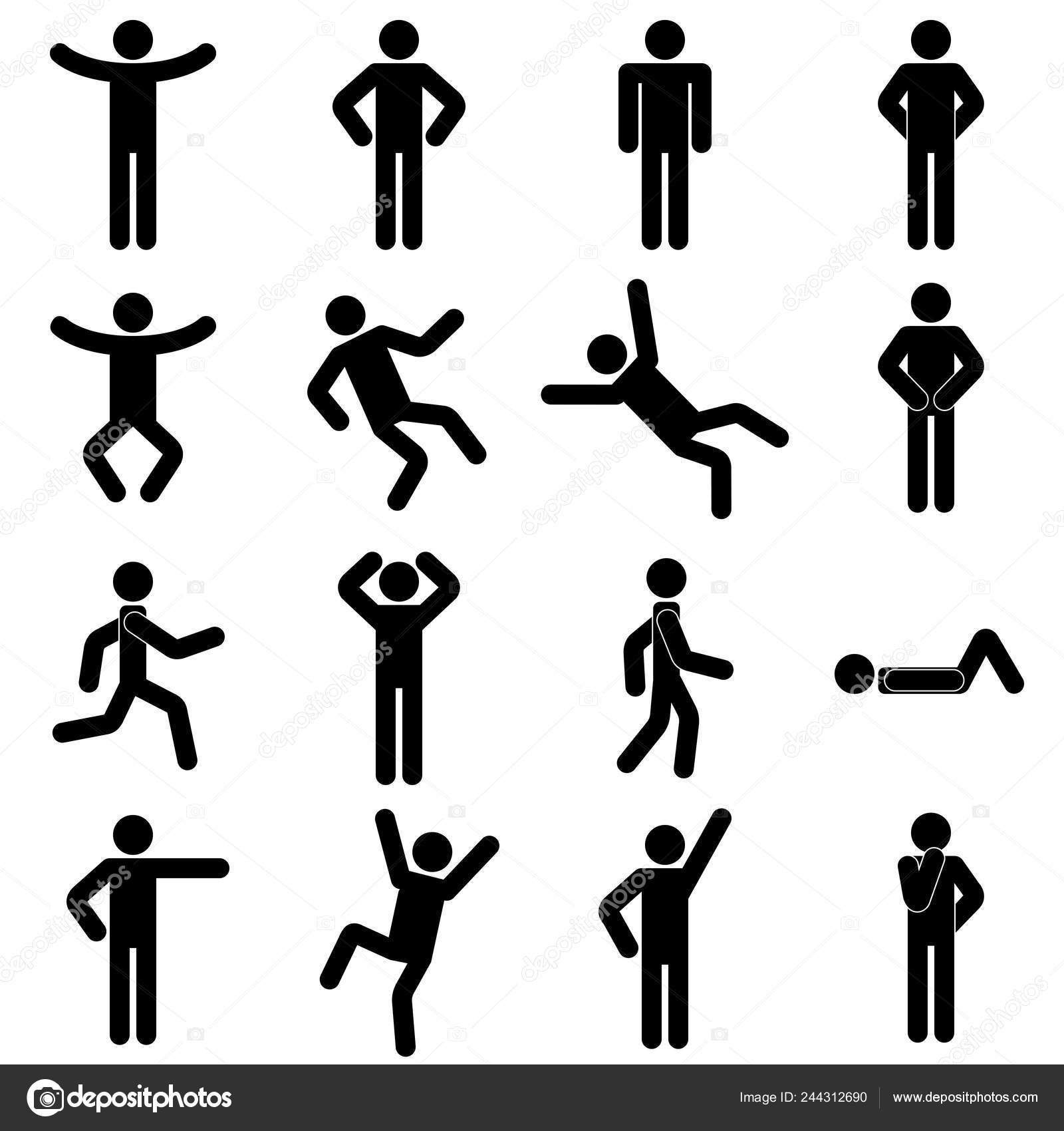 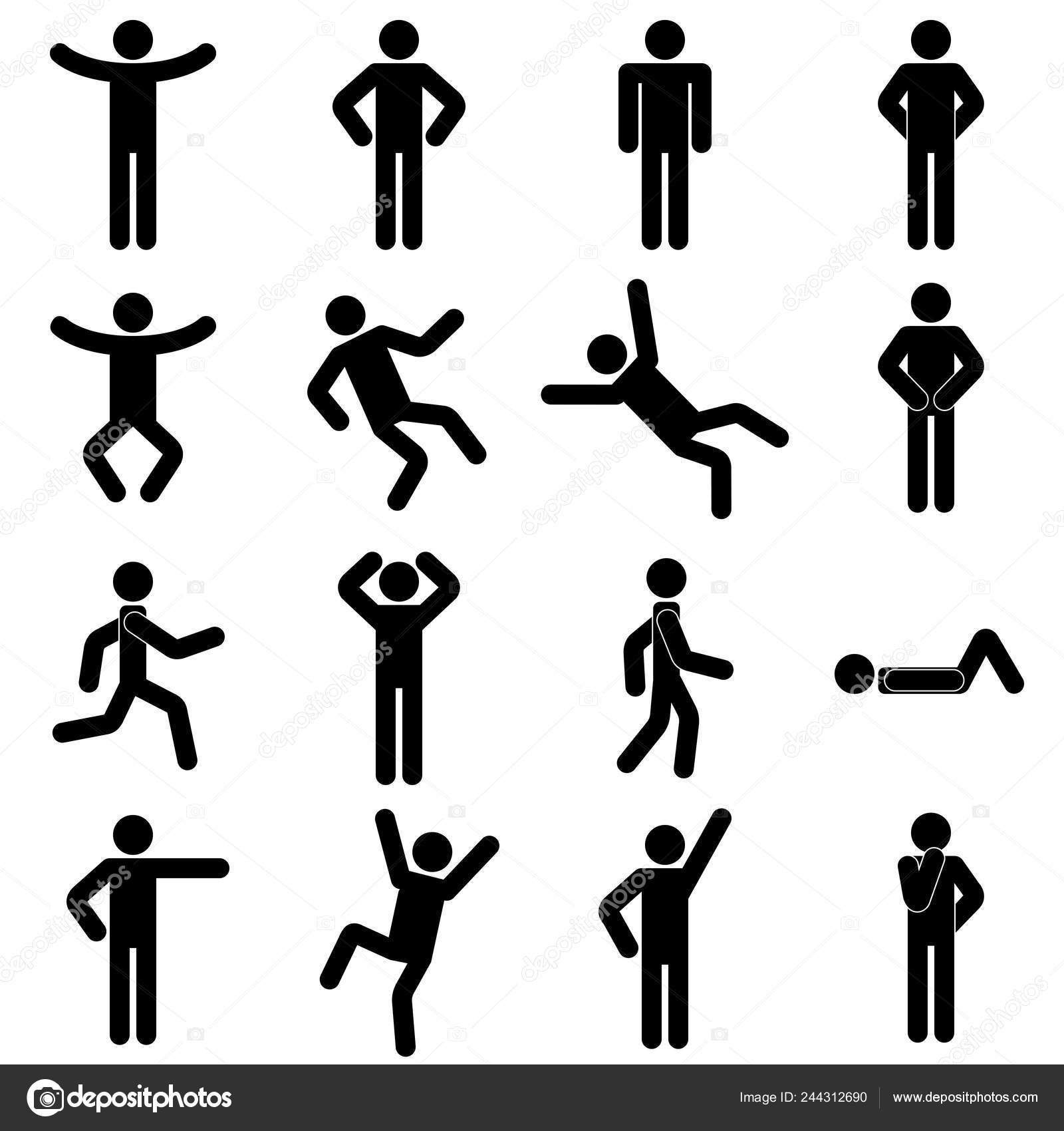 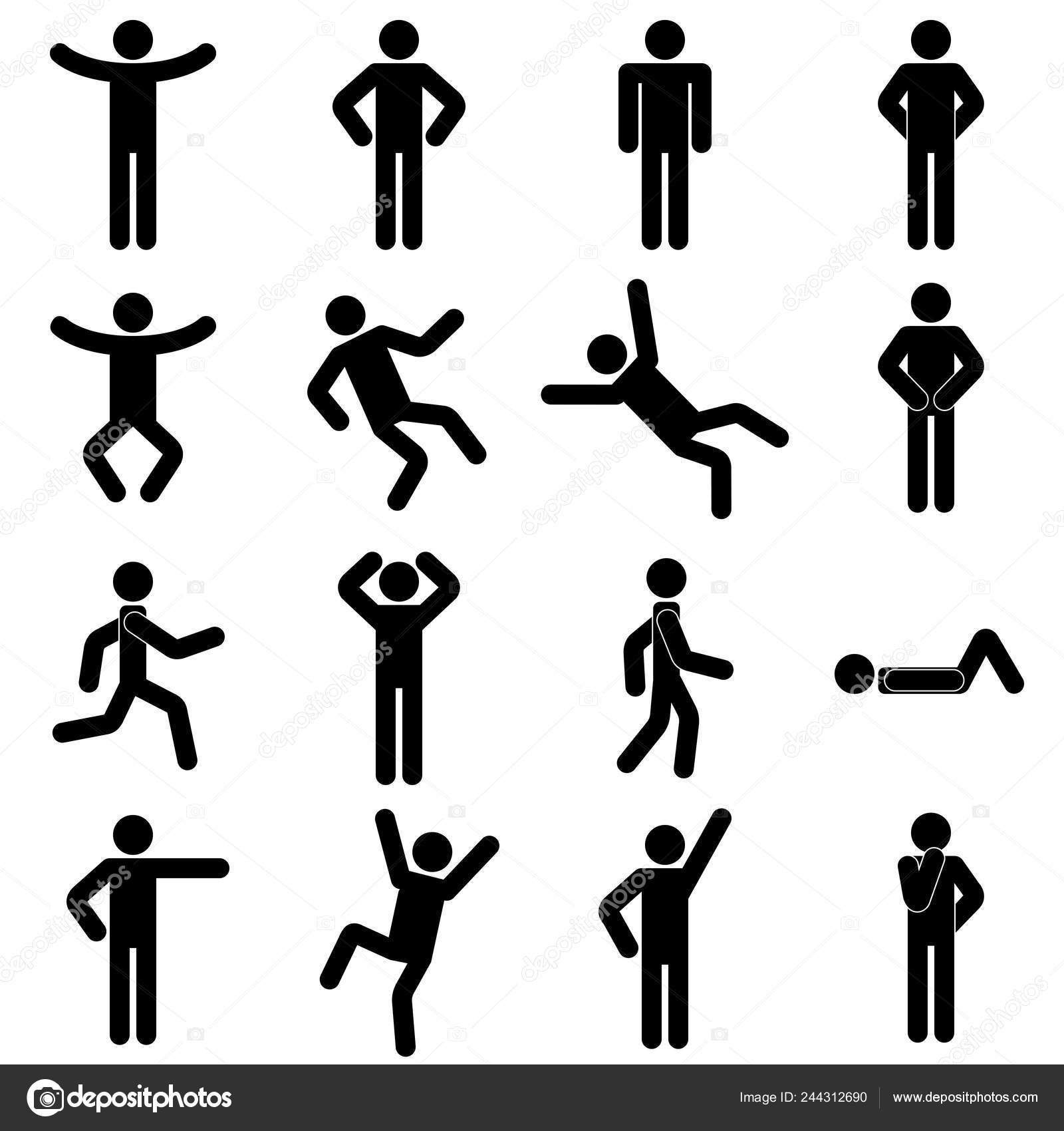 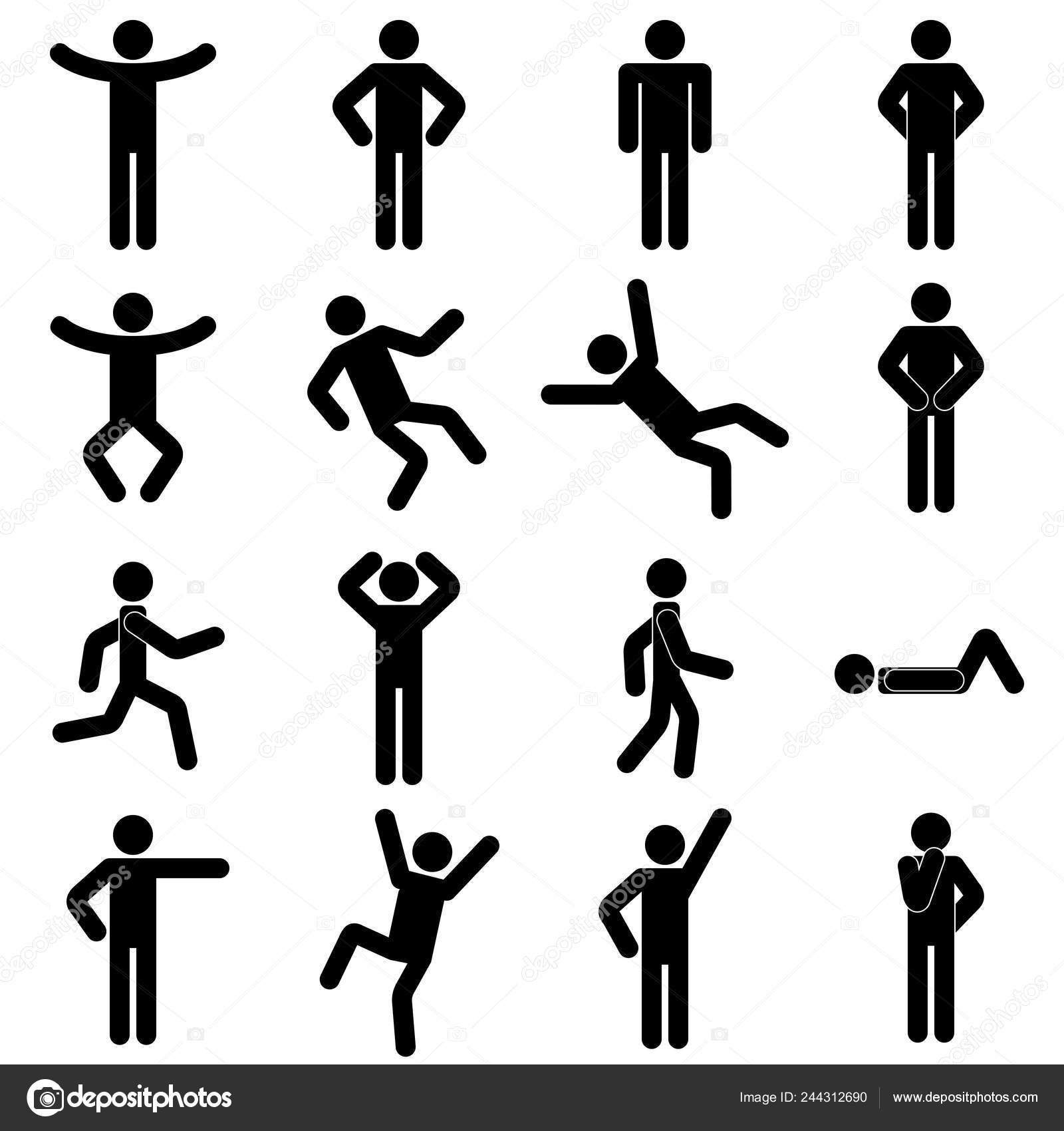 Tratamento precoce, resulta no aumento e melhora da qualidade de vida 
 Quebra da cadeia epidemiológica .
 Meta : 100% das pessoas diagnosticadas em tratamento
METAS DA VINCULAÇÃO
HIV -  Acompanhar TODOS os casos até que cheguem à unidade de referência para seguimento e tratamento
SÍFILIS -  Acompanhar TODOS os casos até a confirmação do diagnóstico  (exame VDRL) e  tratamento completo quando necessário.
PÓS - ATIVIDADE
Utilizar um instrumento de monitoramento contendo: Nome, preferência de contato, local de encaminhamento, data do diagnóstico
 Entrar em contato com o usuário, se apresentar e se colocar à disposição para dúvidas e dificuldades
 Tomar os devidos cuidados no contato com o usuário
 Digitar o caso no formulário de monitoramento 
 Encerrar o caso no formulário de monitoramento
DÚVIDAS ?
Equipe Fique Sabendo
Karina Wolffenbüttel
Márcia T Fernandes dos Santos
Maria Aparecida da Silva
Cristina Langkammer Martins

Dúvidas gerais: 
fiquesabendo@crt.saude.sp.gov.br
Testes Rápidos:
 testerapido@crt.saude.sp.gov.br
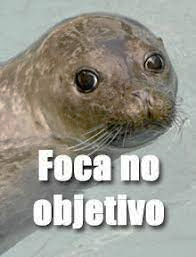